What Do These Communities Have in Common ?
The Sami People
The Hadza
The Khalkha
The Imazighen
The Nenets
The Tlingit
Conclusions
What can we say with some confidence  about access to Digital Services for the communites that you have looked at  ?

How Can we talk about The World Wide Web

Where are the gaps in our own modern affluent community ?


What are are our Ethical Challenges as we go forward ?
Lesson objectives
Understand how the digital divide creates a gap in access to Digital Services
Understand How The Digital Divide affects Communities?
Review how it affects  Education, Money, Social structures and culture
How can it affect us?
When you think about the it most people think it looks like this
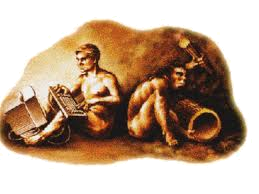 How can it affect us?
Or this
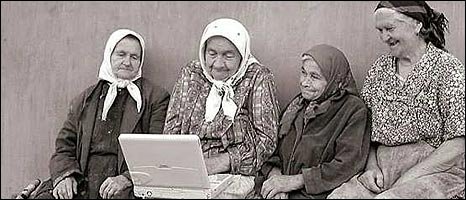 That is not the case
There are many factors for the big gap between those with technology and those without..

Lets review the following link – digital divide
Money
Some people simply can not afford to keep up with technology 
As technology changes it can get more expensive to keep up 
In some countries a price of expensive computer is a whole years wage!! 
Think about if you didn’t have that?
School
Using technology in school allows students to work, learn in different ways
Using the internet to search for information has made it a lot easier
Computer networks allows us to use computers and save our information to our own area?
Virtual learning environments – what does that allow us to do?
Think about if you didn’t have that?
Work
Technology to communicate with people,  at work or across the globe – how can this be achieved? 
Using software to store information, make websites, create graphs 
Use of the internet to speak to people, share information or collaborate on projects
   Work from Home
Social Change
Staying in touch with friends is so much easier with technology – how? 
Home Entertainment changes? How?
 The types of activities you do with your mates that might involve using technology 

Think about if you didn’t have that?
Culture
Some cultures chose to lead the technology race
Can you think of some? 
Other cultures prefer not too, some tribes in India live as they would do 3000 years ago
The  Amish community do not use technology
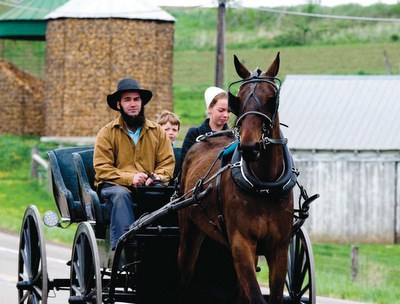 Exam question
What is the digital divide and how can it affect people?  (8 Marks) 






How would you answer?
Or complete a presentation
You will be creating a presentation highlighting the following points
What is the digital divide?
You need to discuss how it effects people at:
Work
School
Socially 
Write down what happens if you don’t have that?

You should aim your presentation for year 9 students
Content? Are all points covered?
Culture
Socially 
Work
School